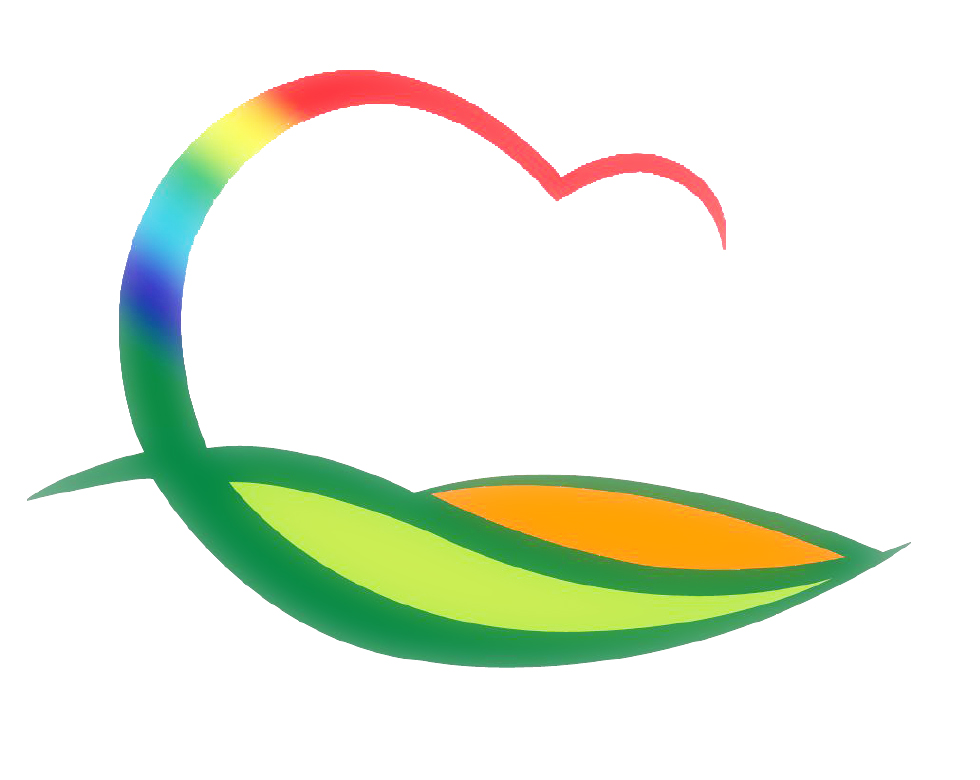 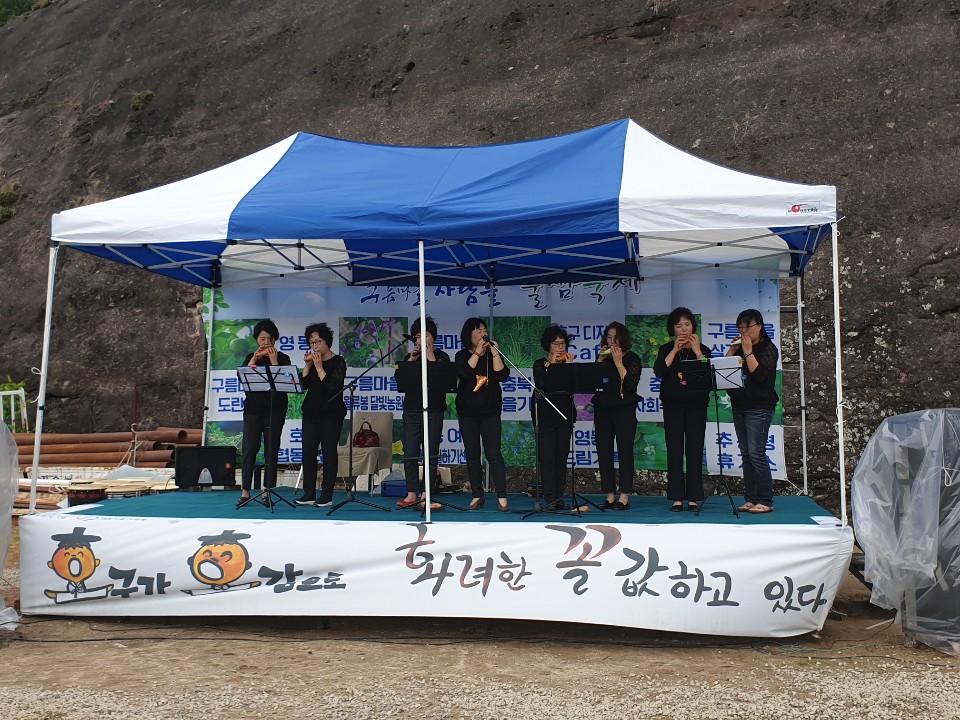 경 제 과
[Speaker Notes: 먼저, 지금의 옥천입니다.]
9-1. 제13회 충북 우수시장박람회 참석
6.12.~6.15.(4일간) / 40여명 / 괴산문화체육센터 광장 
전통시장 전시·판매부스 운영,  부대행사 등
   ※ 6.12.(수)  16:00  개막식 
       6.13.(목)  14:50  영동군의 날 행사
9-2. 부정경쟁방지 업무 공무원 역량강화 교육
 6. 27.(목). ~ 6. 28.(금) /영종스카이리조트 / 
    경제정책팀장외 1명
 위조상품 단속 정책 및 단속 절차 유의사항 등
9-3. 산업단지 입주의향 기업 투자유치 활동
충청권, 영남권/ 투자유치팀장 외 1명 
투자의향기업 공장 방문 및 상담 진행
9-4. 충북건축박람회 투자유치 활동 
6.20.(목) / 청주대학교 / 투자유치팀장 외 1명
산업단지 팸플릿 배부 및 홍보활동
9-5. 지역산업맞춤형 일자리창출 지원사업 지도점검
6. 21.(금) /유원대학교 / 3명(고용노동부·충청북도·영동군)
사업 추진 점검, 의견청취 등
9-6. 상반기 사회적기업 합동점검
6.10.(월) 09:30 / 농촌살림협동조합 외 1개소 /
     3명(고용노동부·충청북도·영동군)
사회적기업 육성법 준수여부 등 점검
9-7. 시·군 일자리지원센터 통합워크숍 참석
6. 4.(화) ~ 6. 5.(수) / 제천 청풍리조트 / 담당자 외 1명 
일자리센터 간 네트워크 활성화 및 상호발전 방안 모색
9-8. 지역공동체 일자리사업 현장점검
6월 예정/ 충청북도청 / 공동체정책팀장 외 2명
사업장 현장점검  및 건의사항 등 의견수렴
9-9.  승강기 사고대응 합동훈련 
6. 21.(금) 15:00 / 영동체육관 1층로비
승강기 사고발생시 초기대응 및 문제해결 능력 강화
■ 이 달의 중점 홍보사항
충북우수시장박람회 홍보 / 홈페이지, 현수막, 시장 상인회
산업·물류단지  분양  홍보 / 현수막, 팜플렛 등 
2019년 승강기 사고대응 합동훈련 홍보 : 지방지